yonishi@a.mei.titech.ac.jp
An Accurate and Stable Static-Implicit Finite Element Rezoning Method for Large Deformation Elasto-Plastic Analysis
Yuki ONISHI,  Kenji AMAYATokyo Institute of Technology (Japan)
P. 1
Motivation and Background
Motivation
We want to solve severely large deformation problemsaccurately and stably!(Final target: thermal nanoimprinting)
Background
Finite elements are distorted in a short time, thereby resultingin convergence failure.

Mesh rezoning method (h-adaptivemesh-to-mesh solution mapping)is indispensable.
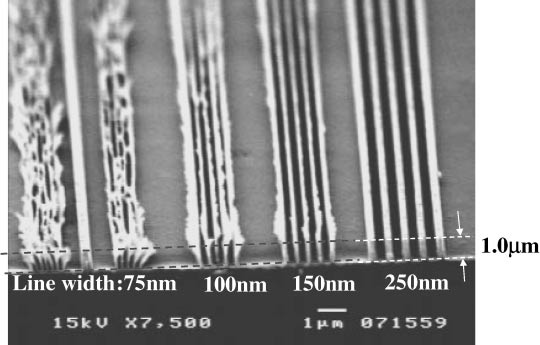 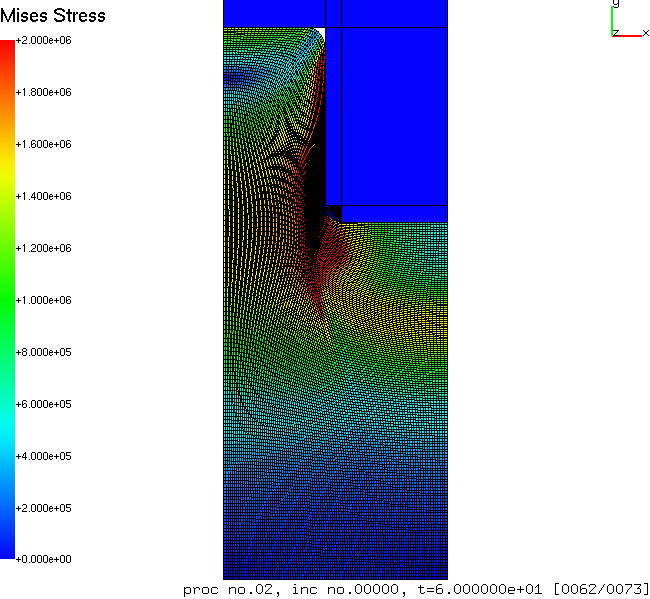 P. 2
2 Major Problems in Mesh Rezoning
Problem 1: accuracy
It is impossible to remesh arbitrary deformed 2D or 3D domains with quadrilateral or hexhedral elements.




However, the standard (constant strain) triangular or tetrahedral elements induce shear and volumetric locking easily, which leads to inaccurate results.
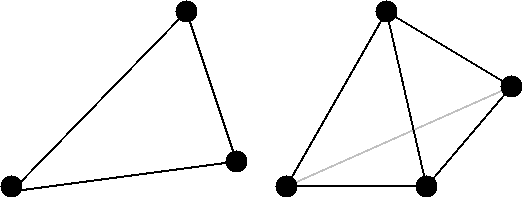 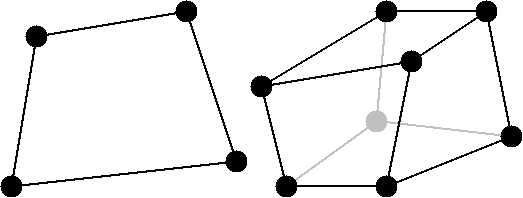 We have to use triangular or tetrahedral elements...
P. 3
2 Major Problems in Mesh Rezoning
Problem 2: stability
The resolving process in mesh rezoning sometimes induces extremely large deformation.
Convergence
Failure
Time:tn-1
Time:
tn
Time:
tn+1
Large
deformation
is induced.
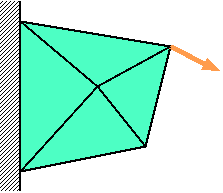 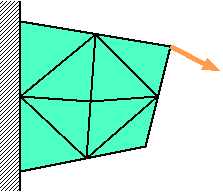 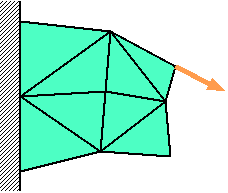 Force
Solve
Equilibrium
Remesh
&
Map States
Resolve
Equilibrium
Solve
Equilibrium
P. 4
Our Ideas
Idea for accuracy improvementWe adopt  smoothed finite element method (S-FEM) to avoid shear and volumetric locking even with use of triangular or tetrahedral elements.

Idea for stability improvement
We adopt the incremental implicit equilibrium equation (IIEE) as the equation to solve.
In this talk today,
I focus on Problem 1 and the idea of S-FEM.
P. 5
Objective
Develop an accuratemesh rezoning method
for large deformation problemswith our modified S-FEM formulation
Table of Body Contents
- Part 1: Introduction of our modified S-FEM formulation
- Part 2: Procedure of our mesh rezoning method
- Part 3: Examples analysis
- Summary
P. 6
Part 1:
Introduction of Our Modified S-FEM Formulation
P. 7
What is S-FEM?
One of strain smoothing techniques.
There are several types of S-FEM.
Edge-based (ES-FEM) for 2D
Face-based (FS-FEM) for 3D
Node-based (NS-FEM) for both 2D and 3D
Selective edge/node-based (ES/NS-FEM) for 2D
Selective face/node-based (FS/NS-FEM) for 3D
Selective S-FEMs are thought to be the best choice because they can avoid both shear and volumetric locking even with use of triangular or tetrahedral elements.
I will explain ES-FEM, NS-FEM,and selective ES/NS-FEM one by one.
P. 8
Edge-based S-FEM (ES-FEM)
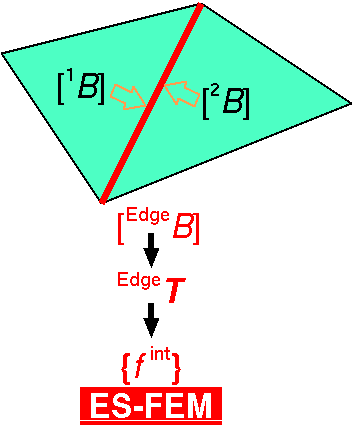 Substituting "face" for "edge"
gives FS-FEM for 3D
P. 9
Node-based S-FEM (NS-FEM)
(due to zero-energy modes,  which are arisen in
 reduced integration 
 finite elements as hour-glass modes)
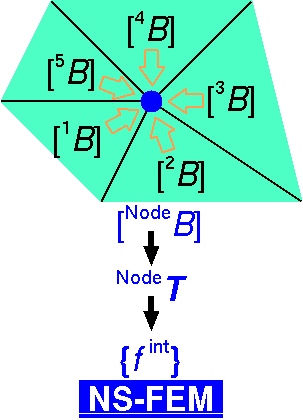 P. 10
Original Selective ES/NS-FEM
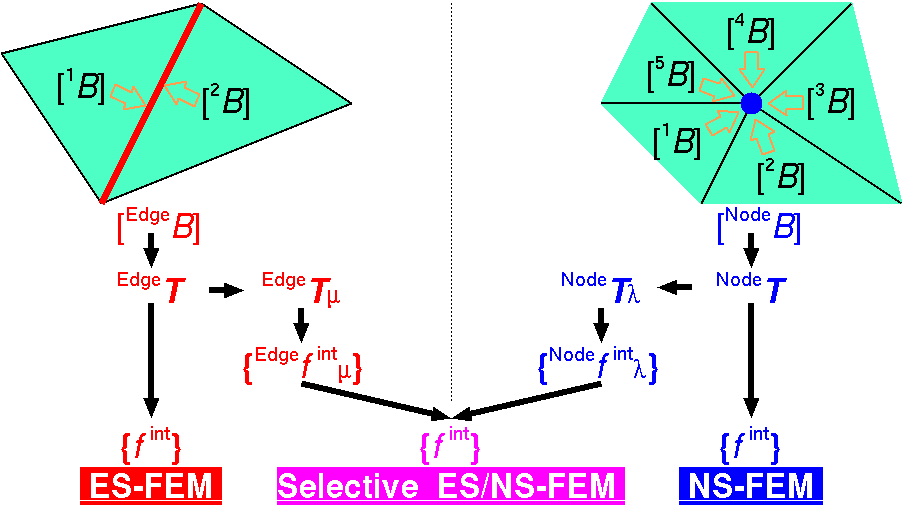 Substituting"face"
 for
 "edge"
gives
FS/NS-FEM
for 3D
P. 11
Our Selective ES/NS-FEM
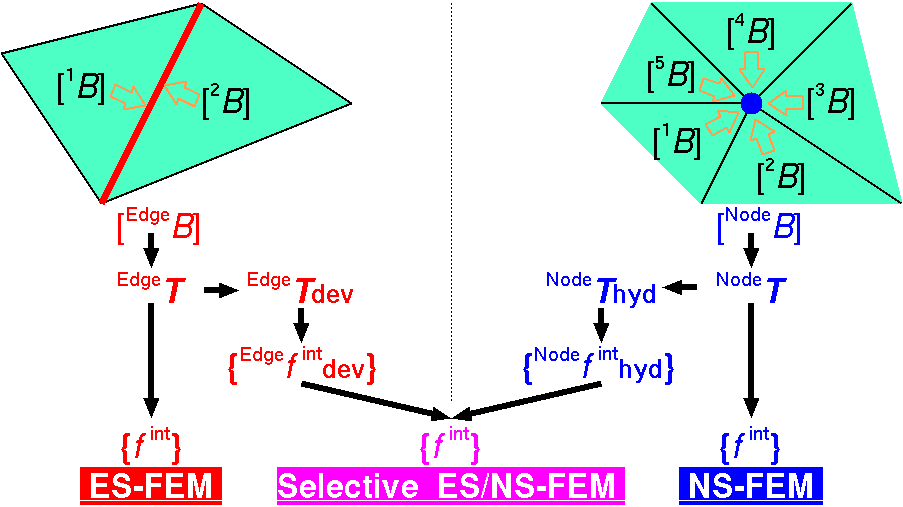 Substituting"face"
 for
 "edge"
gives
FS/NS-FEM
for 3D
P. 12
Verification of Our Selective S-FEM
P. 13
Verification of Our Selective S-FEM
P. 14
Verification of Our Selective S-FEM
Comparison to Standard Method
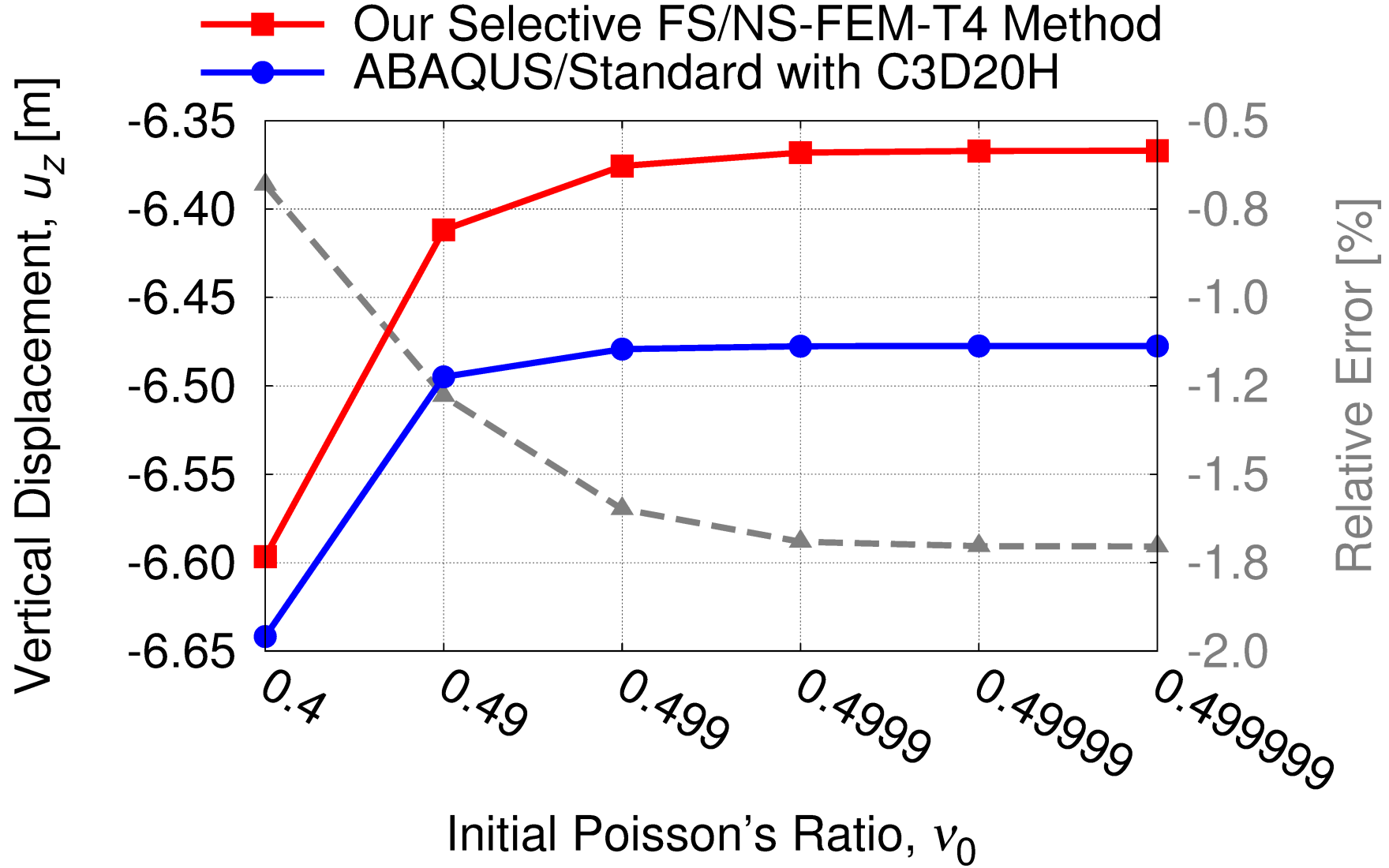 Our selective S-FEM can treat any material model
and is free from locking!!
P. 15
Part 2: 
Procedure of our mesh rezoning method
P. 16
Procedure of Mesh Rezoning
Time:tn-1
Time:
tn
Time:
tn+1
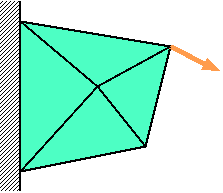 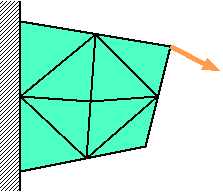 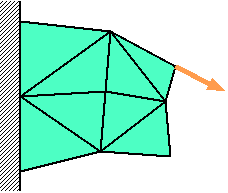 Force
Solve
Equilibrium
Remesh
&
Map States
Resolve
Equilibrium
Solve
Equilibrium
The way of mapping varies with the material constitutive model.
Elasto-plastic models necessitate some kind of correction.
P. 17
Mapping of Stress/Strain States
P. 18
Mapping of Stress/Strain States
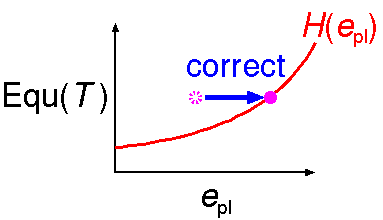 = Mises Stress
P. 19
Part 3:
Examples of Analysis
P. 20
Twist and Stretch of Hyperelastic Body
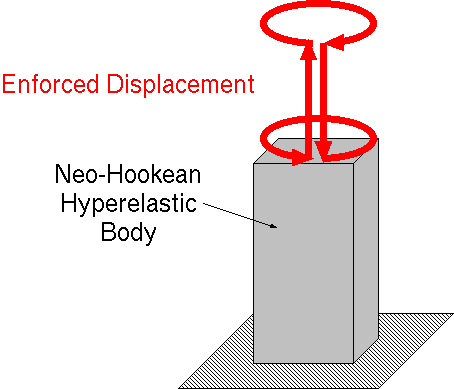 P. 21
Twist and Stretch of Hyperelastic Body
Our selectiveFS/NS-FEMwith mesh rezoning
Our selectiveFS/NS-FEMwithout mesh rezoning
P. 22
Twist and Stretch of Hyperelastic Body
Residual Displacement
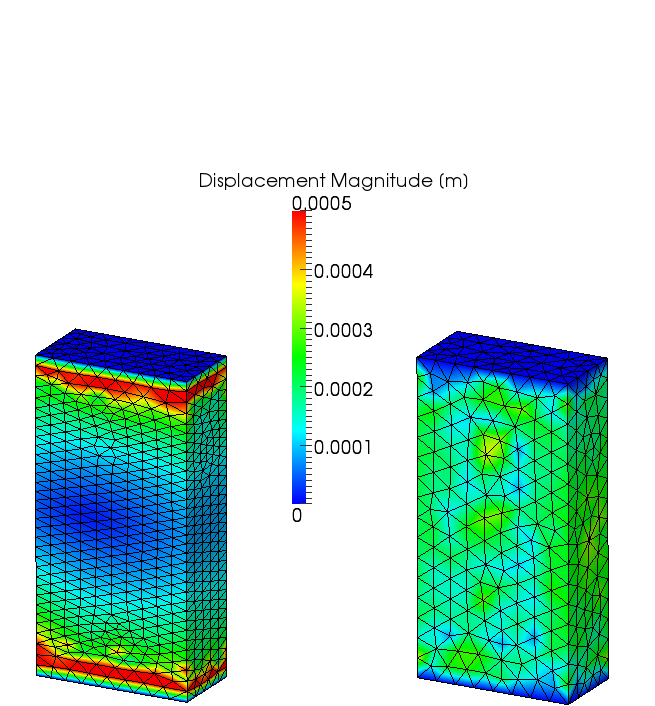 P. 23
Cyclic Disp. of Elasto-Plastic Body
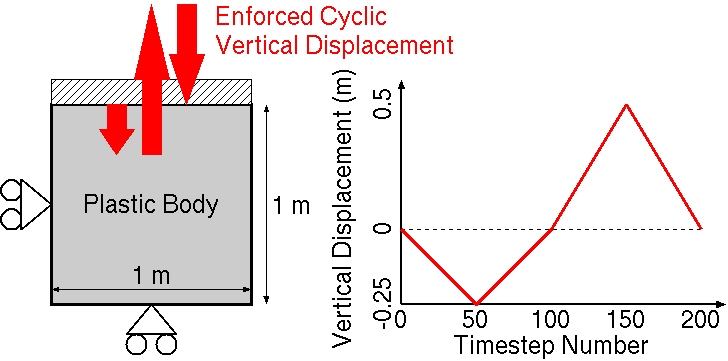 Static, Plane Strain, 1 m x 1 m
Hencky's elasto-plastic material
Horizontal constraint on left edge
Vertical constraint on bottom edge
Horizontal constraint and vertical enforced disp. on top edge
Our selective ES/NS-FEM with triangular elements
P. 24
Cyclic Disp. of Elasto-Plastic Body
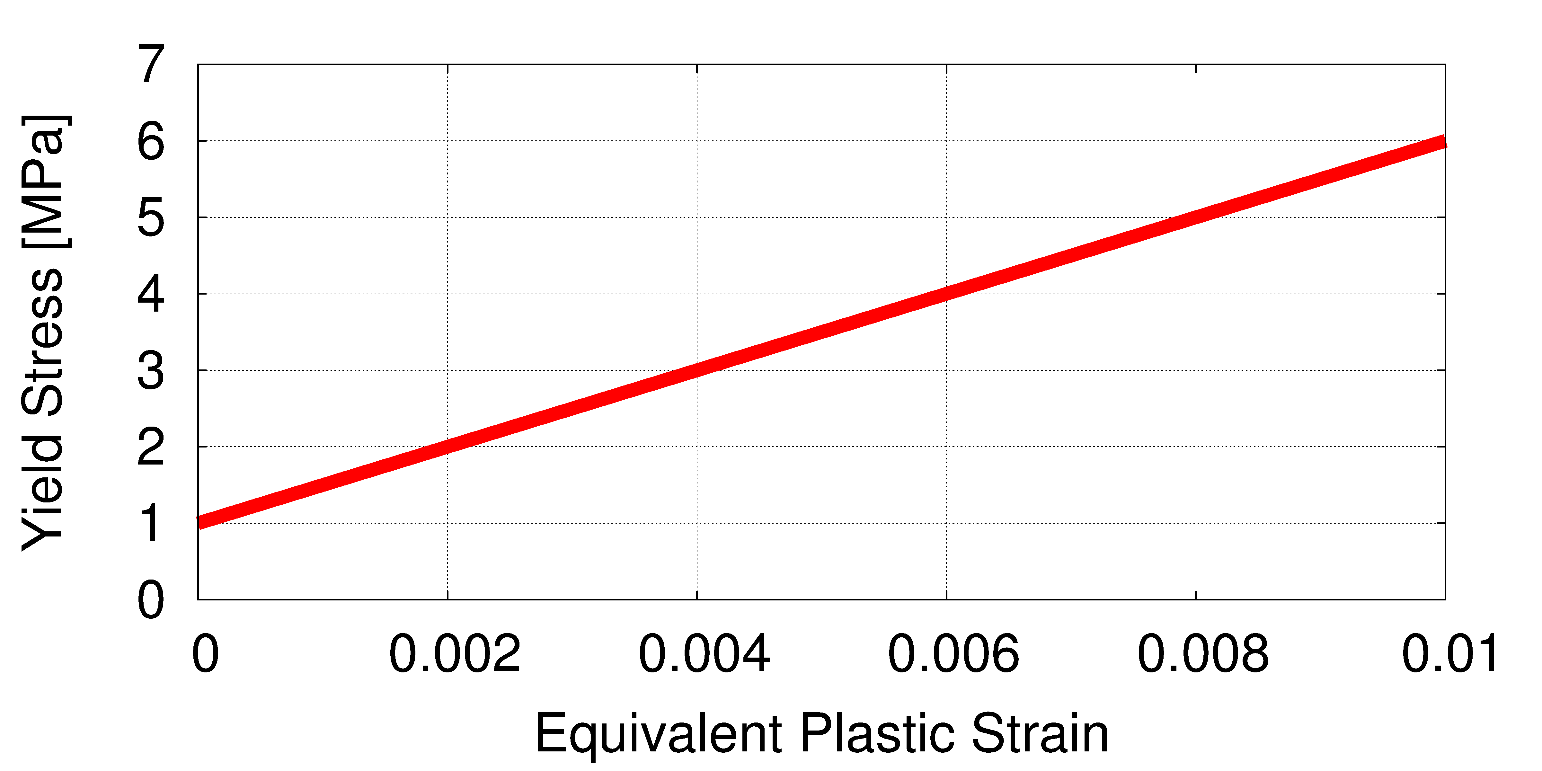 P. 25
Cyclic Disp. of Elasto-Plastic Body
Deformation
is always
smooth.
P. 26
Cyclic Disp. of Elasto-Plastic Body
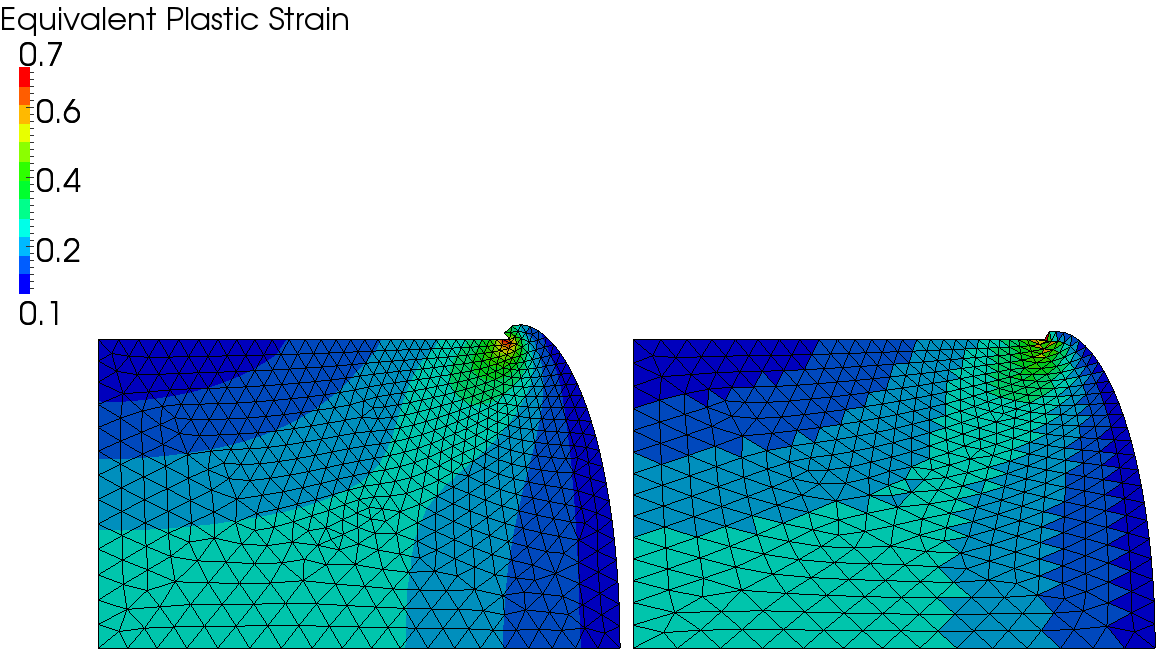 Our Selective ES/NS-FEM
with Mesh Rezoning
Standard FEM
without Mesh Rezoning
Timestep: 50
P. 27
Cyclic Disp. of Elasto-Plastic Body
Our Selective ES/NS-FEM
with Mesh Rezoning
Standard FEM
without Mesh Rezoning
Timestep: 100
P. 28
Cyclic Disp. of Elasto-Plastic Body
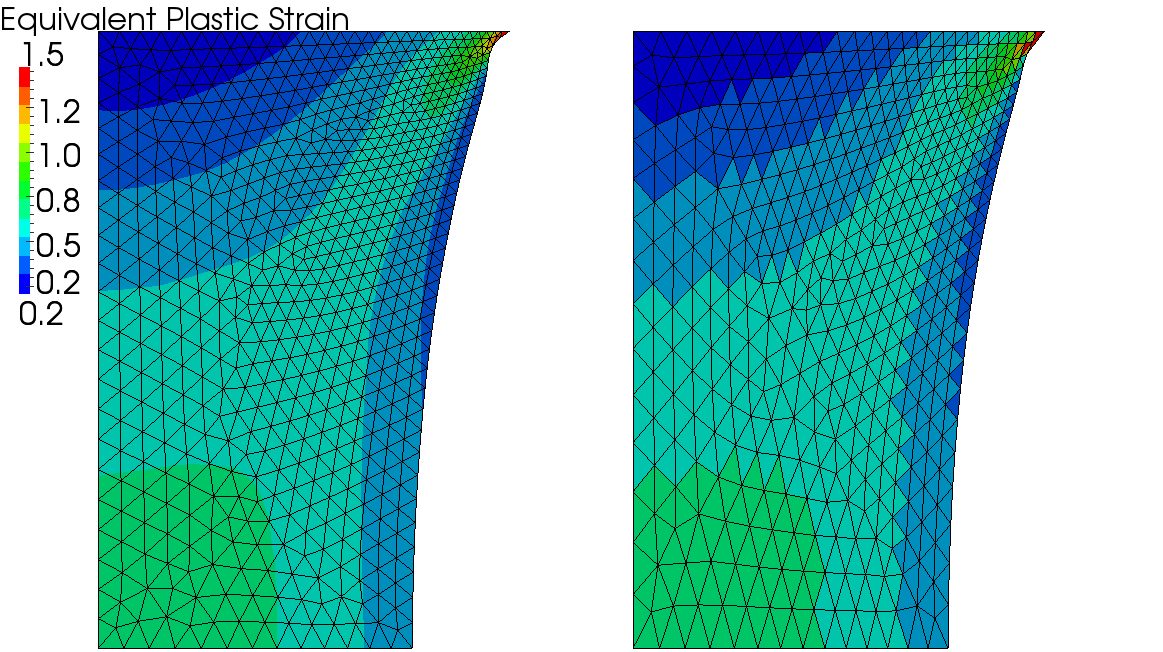 Our Selective ES/NS-FEM
with Mesh Rezoning
Standard FEM
without Mesh Rezoning
Timestep: 150
P. 29
Cyclic Disp. of Elasto-Plastic Body
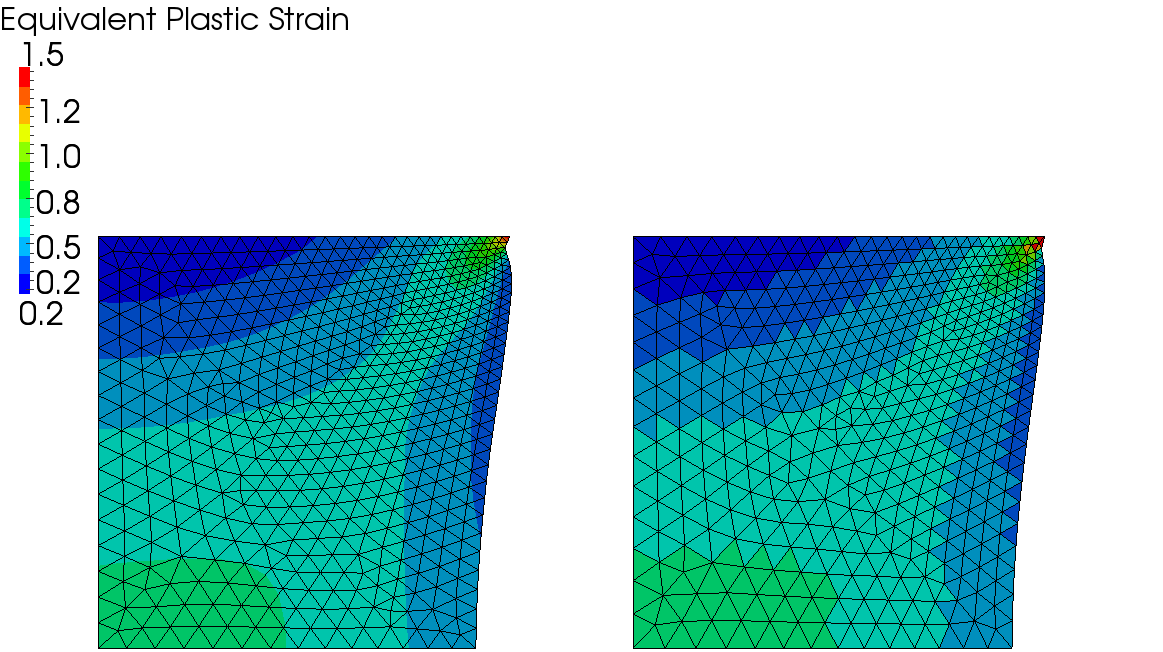 Our Selective ES/NS-FEM
with Mesh Rezoning
Standard FEM
without Mesh Rezoning
Timestep: 200
P. 30
Necking of Elasto-Plastic Body
Outline
Static, Plane-strain
1/4 of test piece
horizontal constrainton left edge
vertical constrainton bottom edge
horizontal constraint and enforced displacementon top edge
Mesh rezoning every 0.05 m displacement
Our selective ES/NS-FEM with triangular elements
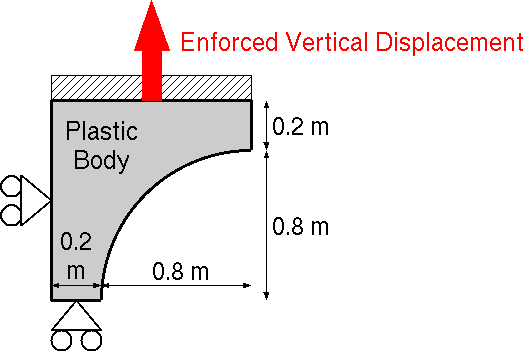 P. 31
Necking of Elasto-Plastic Body
very close to 
elastic-
perfect plastic
model
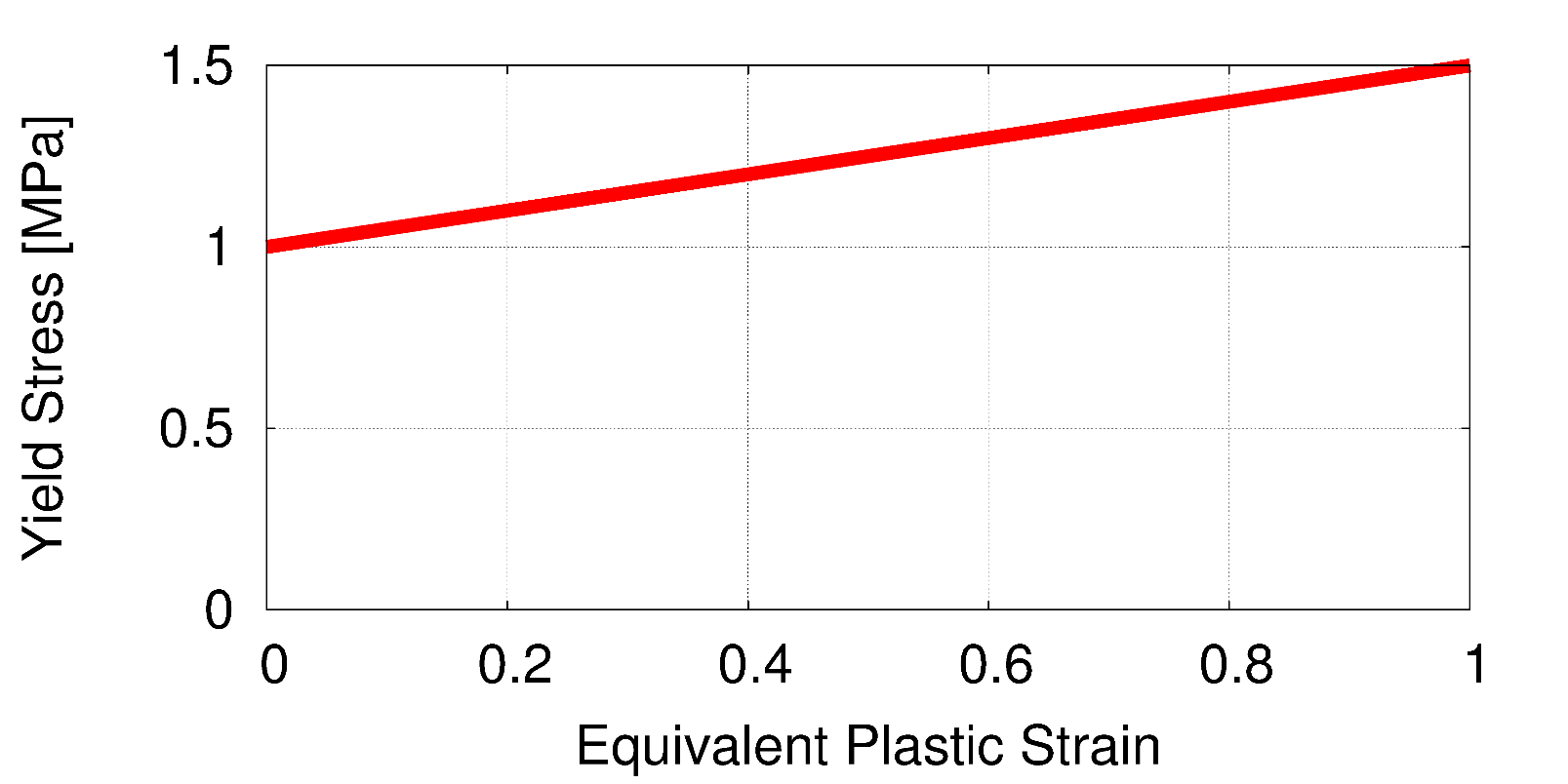 P. 32
Necking of Elasto-Plastic Body
Typicaldeformation of necking test
is obtained.
P. 33
Necking of Elasto-Plastic Body
Zoom-in view
around the center
P. 34
Necking of Elasto-Plastic Body
ABAQUS/Standard
Strange deformation 
is obtained
due to:
locking of triangular elements
absence of mesh rezoning
P. 35
Twist of Elasto-Plastic Body
Static, 3D
1 m x 2 m x 4 m
Elasto-plastic body with0.5 GPa
perfect constraint on bottom face
Horizontally twisttop face up to 360 deg.and twist back
mesh rezoning every90 deg. twist
Our selective FS/NS-FEM with tetrahedral elements
P. 36
Summary
P. 37
Take-Home Messages
Accurate (implicit) and stable mesh rezoning is almost a reality!!
Our modified selective S-FEM are worth using even without mesh rezoning!!
P. 38
Summary and Future Work
Summary
A new static-implicit mesh rezoning method for severely large deformation analysis is proposed.
It adopts our modified selective S-FEM, which separates stress into deviatoric part and hydrostatic part.
Its accuracy are verified with hyperelastic material and elasto-plastic material.
Future Work
More V&V
Local mesh rezoning
Apply to contact forming, crack propagation, etc.
Thank you for your kind attention!!
P. 39